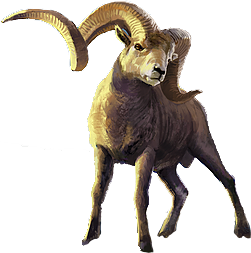 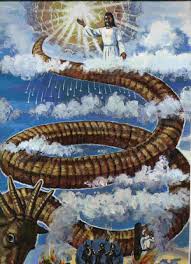 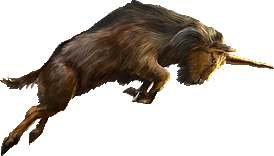 Mezi nebem a zemí
Daniel 8
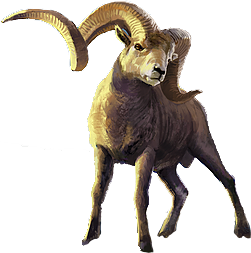 DANIEL 8
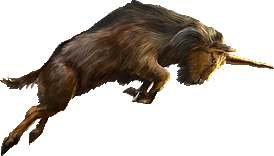 ZEMĚ
beran
NEBE
kozel
dva mluvící svatí
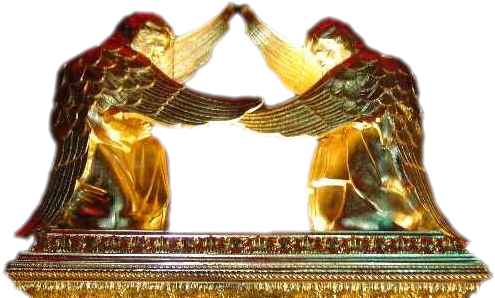 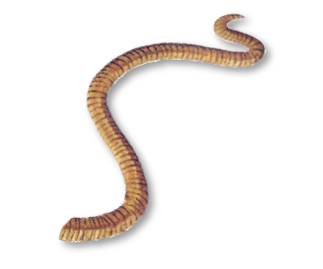 čtyři rohy
malý roh
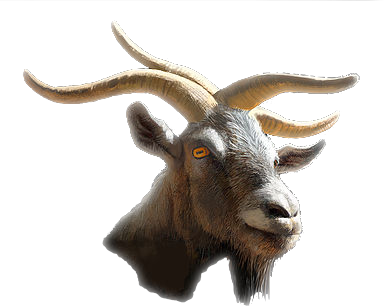 2.300
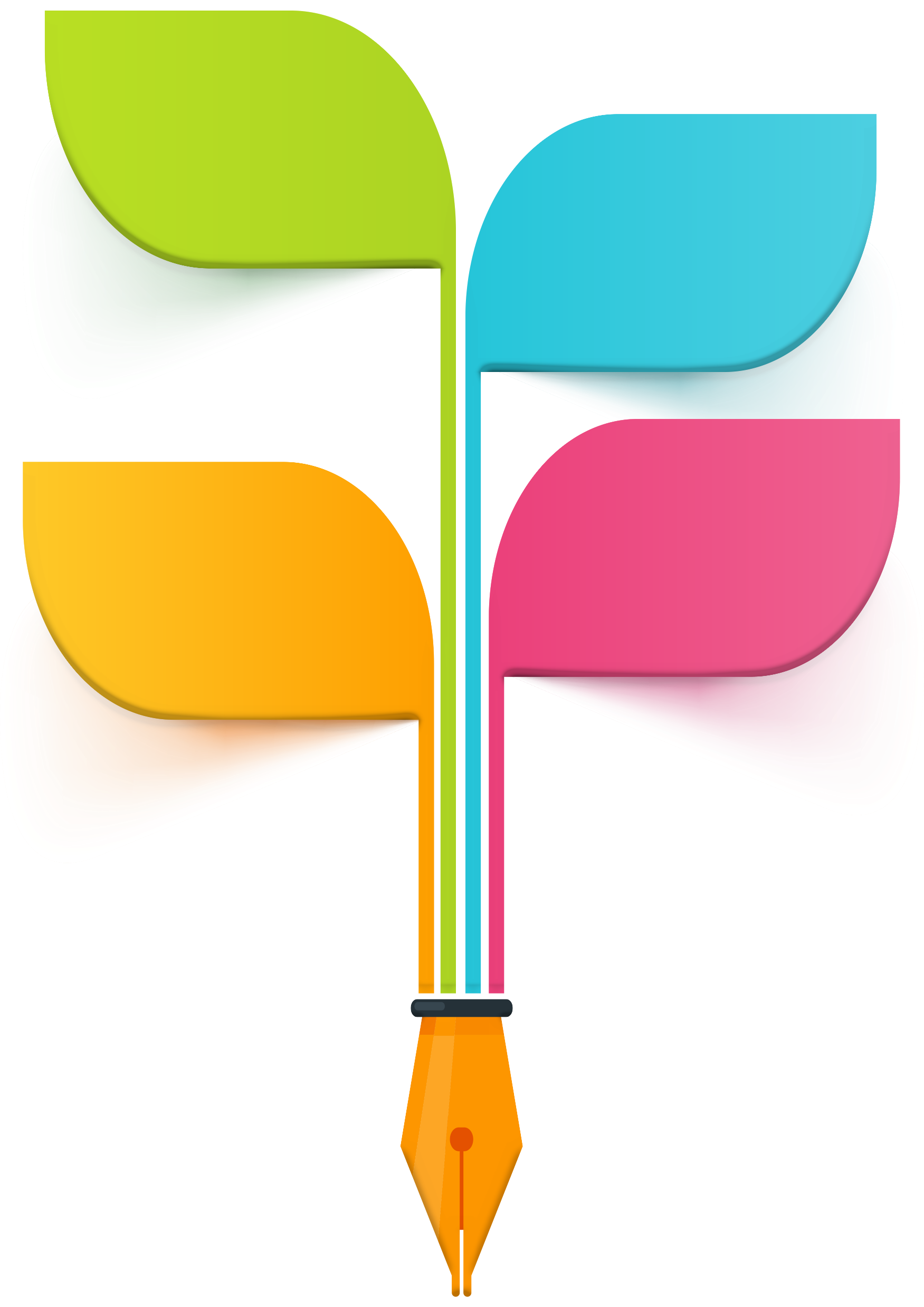 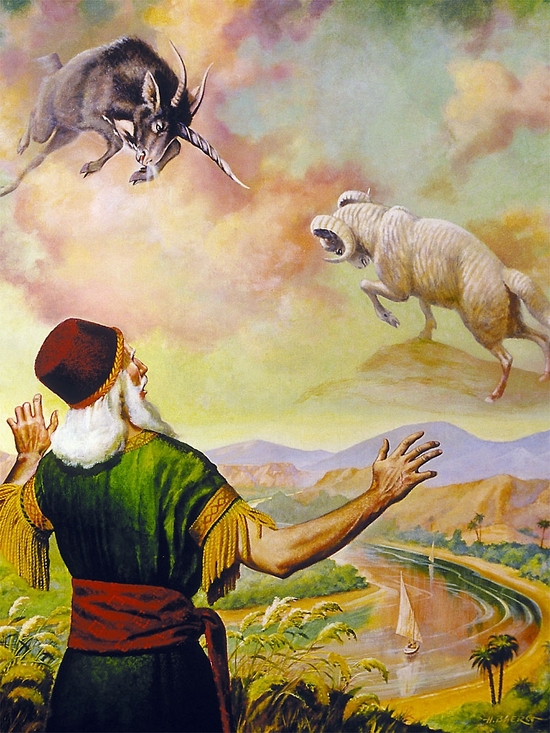 Tuto část   kapitoly Daniel píše hebrejsky, ne aramejsky
Daniel 8,1.2
Ve třetím roce vlády krále Belšasara měl další vidění.
Byl v Šúlanu, což je hlavní město králov-ství v provin-   cii Élam.
Nacházel se         u řeky Úlaj
Toto vidění se uskutečnilo v roce 551 př. Kr.
Daniel byl v Šúlanu, což byla v té době ještě babylonská provincie.
Nabonidova kronika uvádí, že Nabonidus nařídil, aby byly kultovní sochy přeneseny do Šúlanu z odlehlých babylonských měst, než byla dobyta Kýrem v roce 540 př. Kr.
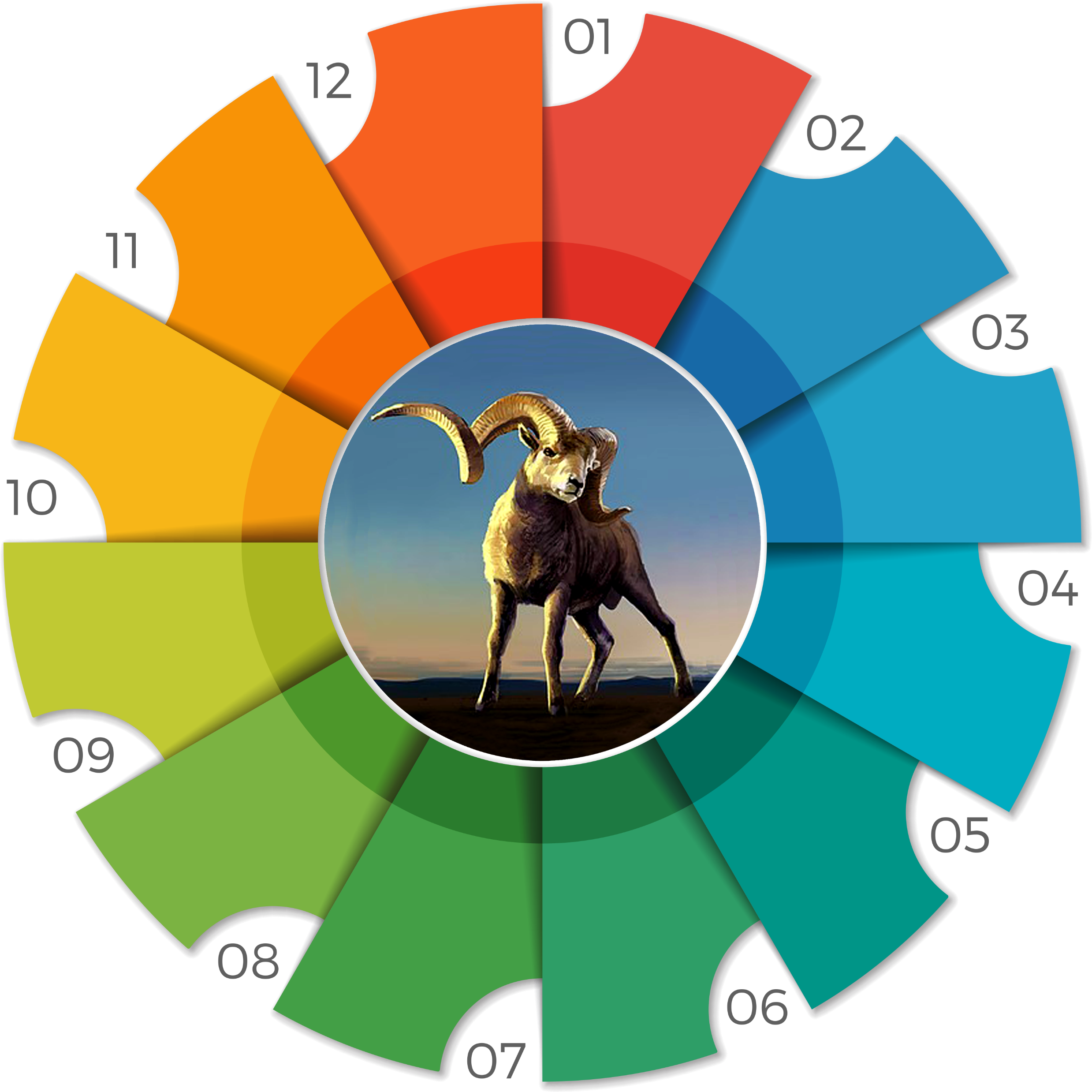 BERAN
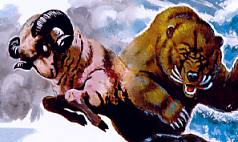 Viděl jsem berana u řeky
Jsou to králové Médie a Persie
Daniel 8,3.4.20
Tento beran, kterého jsi viděl
Měl dva veliké rohy.
Připojeno  ke svatyni
Interpretace
LÝDIE
Gabrielovo vysvětlení
Dvě říše
Jeden byl vyšší než druhý
BABYLON
zmohl se
Dobyl více území než Babylon
Persie převládla nad Médií
dělal co se mu zlíbilo
“Tři žebra”
(Daniel 7,5)
Splnil všechny své cíle
Persie byla po rozdělení
větší vyrostl jako poslední
EGYPT
Ovládl všechny známé říše
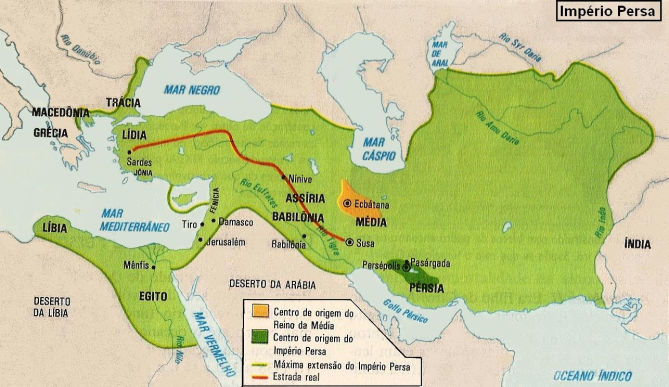 Vedl války
nikdo neunikl jeho moci
Žádná říše mu neodolala.
Babylon, Lýdie a Egypt
zraněn rohy
žádná šelma mu nemohla odolat.
západ, sever a jih
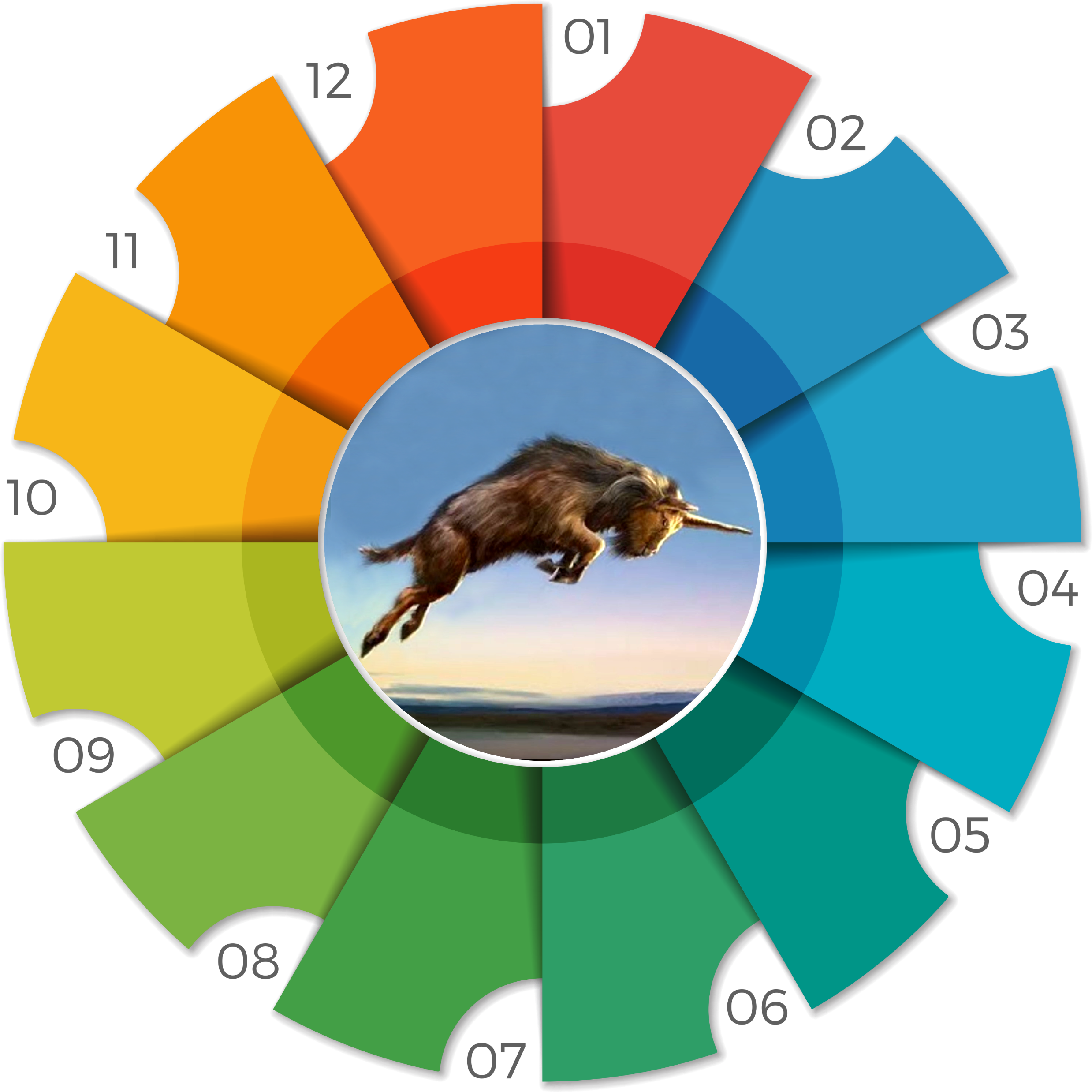 KOZEL
Čtyři rohy jsou čtyři království, která vycházejí z tohoto národa.
Ze západu přišel kozel
Daniel 8,5-8.21.22
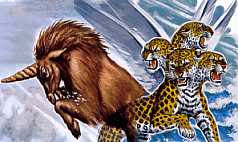 Kozel je králem Řecka a velký roh je králem prvním.
bez dotyku
 země
Po smrti Alexandra byli jeho generálové rozděleni do čtyř světových stran (větrů).
Kassandros, Lýsimak, Seleukos a Ptolemaios
Připojeno  ke svatyni
Alexandr Veliký
Velmi rychlé dobývání
Mezi očima měl velký roh
Další 4   rohy vyšly směrem ke čtyřem větrům
Jeho říše se rozdělila mezi 4 generály
Mocný král
V největší síle se velký roh zlomil.
Alejandro murió a los 33 años
Běžel proti beranu
Zaútočil na Medo-Persii
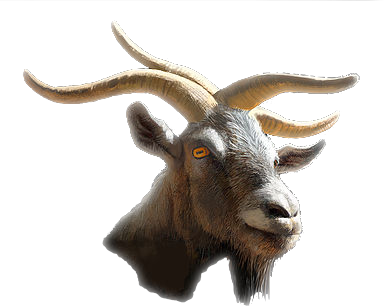 Bitva u Granica
Dosáhl Indie
Povstal proti němu  a zranil ho.
Porazil Médsko a Persii
Vítězství bylo úplné
rozmohl se
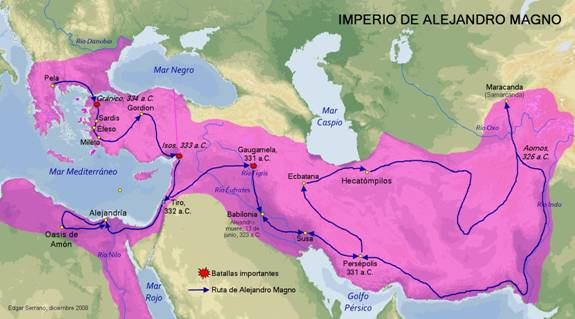 Zlomil si oba rohy
Srazil ho na zem a ušlapal
MALÝ ROH
Daniel 8,9-12.23-25
Identita malého rohu              ve srovnání s předchozími viděními.
Musíme mít na paměti, že Babylon se v tomto vidění neobjevuje, a proto musíme začít srovnávat s druhou silou, která se objevuje v každém předchozím vidění.
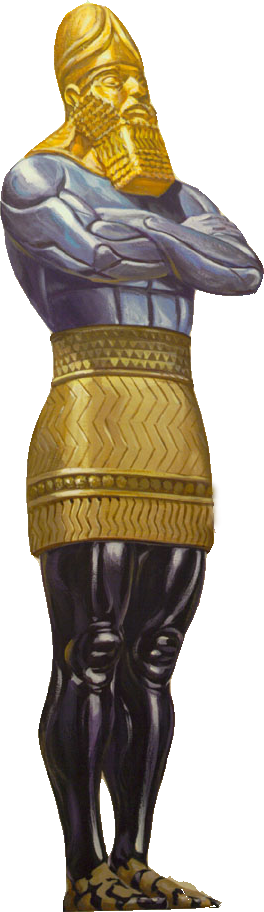 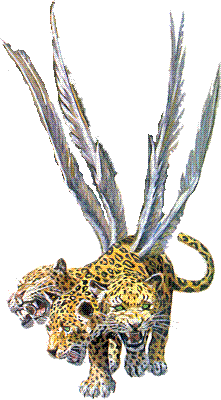 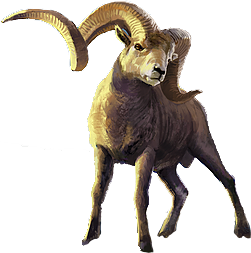 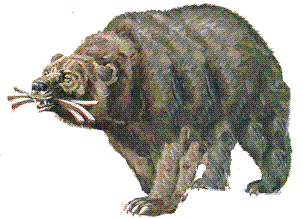 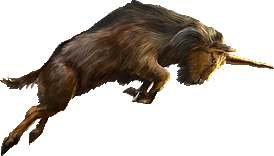 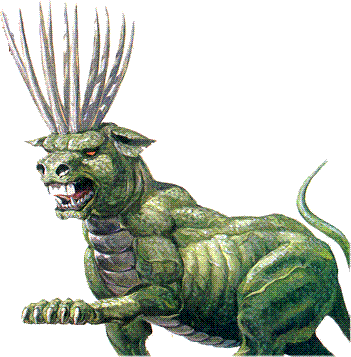 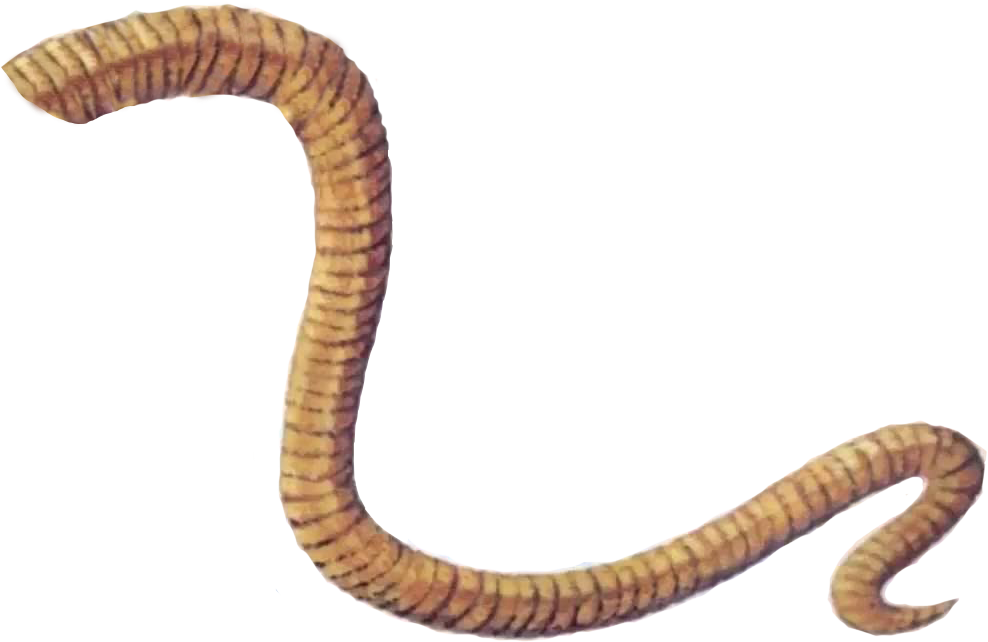 MALÝ ROH
Daniel 8,9-12.23-25
Totožnost malého rohu pomoví exegeze textu.
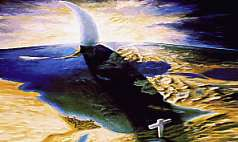 Nejednoznačnost veršů 8 a 9 může naznačovat, že tento malý roh povstává buď z jednoho ze čtyř rohů, nebo z jednoho ze čtyř větrů. Ale hebrejský originál nenechává nikoho na pochybách o jeho původu.
Pojďme analyzovat slova a jejich vztah:
rohy – kehren => ženský rod.
zlomený – ruhot => ženský.
nebe – hassamaoyim => mužský rod v množném čísle.
jedna – ahat => ženský rod.
oni – mehem => mužský rod v množném čísle.
Více “rohů” (ž) stejně jako “malý roh” (ž) být za jedno s “jedním” (ž), ale “oni” (m) pouze v souladu s “nebem” (m). Proto shoda v rodech vyžaduje následující čtení:
X
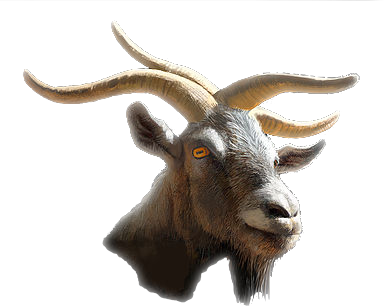 Malý roh, Řím, povstává z jed-noho ze čtyř větrů země, to jest z jedné ze čtyř světových stran.
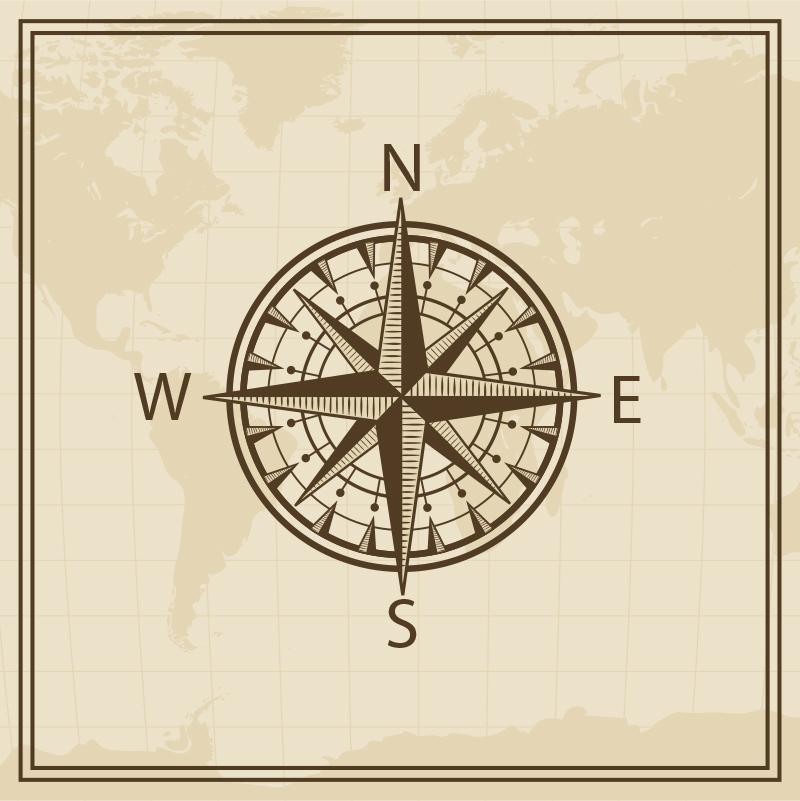 MALÝ ROH
Daniel 8,9-12.23-25
Totožnost malého rohu           ve srovnání s obřadem očištění svatyně.
Během obřadů Dne smíření (Yon kippur) byl beran obětován jako první. Pak byl poražen kozel.
Po jeho zabití zůstal druhý kozel na scéně      po celou dobu očistného obřadu. Nakonec byl vyhoštěn, aniž by ho někdo zabil.
Po zániku říší Medo-Persie (beran) a Řecko (koza) se tak objevil Řím, který ve svých politických a náboženských fázích zůstává dodnes světovou říší. Tato říše "bude zlomena, bez zásahu ruky" (Daniel 8,25), až bude dokončeno očištění nebeské svatyně.
Beran a kozel jsou zmíněni společně pouze na dvou místech:
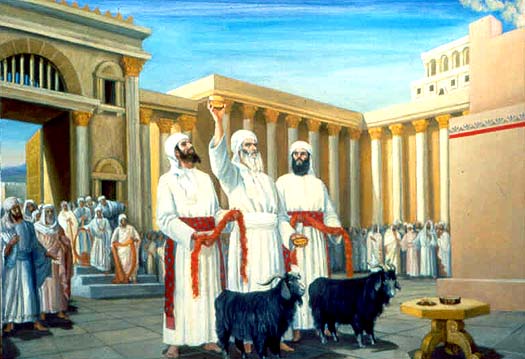 ČINNOST MALÉHO ROHU
VIDĚNÍ (verše 9-12)
INTERPRETACE (verše 23-25)
Místo jednoho z nich [zlomeného] vyšel malý roh.
Vzmohl se na jih a na východ a k nádherné zemi.
Srazil na zem část hvězd.
Vzepjal se k velitelizástupu a zrušil každodenní oběť.
Rozvrátil příbytek jeho svatyně.
Srazil na zem pravdu.
Ke konci vlády čtyř rohů se objevuje nový král.
Řím expanduje do Egypta, Řecka a  Palestiny.
Zničí silné a lid svatých, židy i křesťany.
Nechal ukřižovat Krista. Stejně jako papežský Řím nahradil přímluvu lidských kněží Kristovou.
Fyzický chrám byl zničen Římem v roce 70 po Kr. Nebeský byl nahrazen mešním obřadem.
Ve své papežské fázi Řím zničil pravdu a úspěch jej doprovázel.
Aktivitu malého rohu můžeme vidět ve dvou fázích: horizontální a vertikální.
Jako politické impérium roste a útočí na Zemi. Jako náboženská říše útočí na nebe.
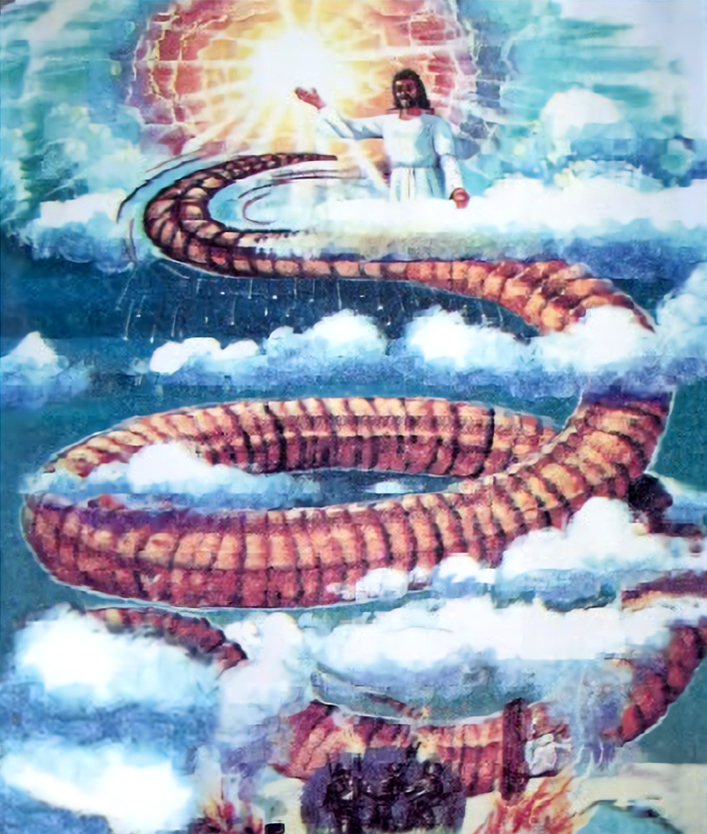 VIDĚNÍ O VEČERECH A JITRECH
VIDĚNÍ (verše 13.14)
INTERPRETACE (verš 26)
Až po dvou tisících a třech stech večerech a jitrech dojde svatyně spravedlnosti.
Vidění o večerech a jitrech, jak ti bylo pověděno, je pravdivé.
Daniel naslouchal rozhovoru dvou svatých, kteří se vidění zúčastnili.
Mimochodem, slovo “vidění” použité na začátku a zde není stejné.
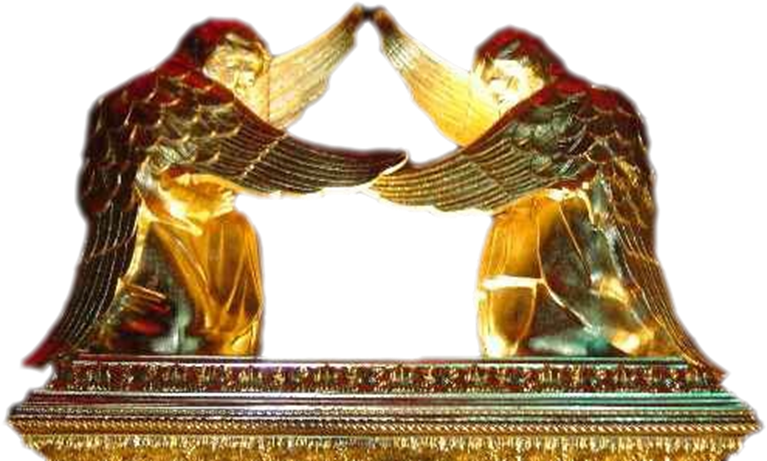 «Já Danieljsem zůstal bez sebe a byl jsem těžce nemocen po řadu dní. Pak jsem vstal a konal své povolání u krále. Žasl jsem nad tím viděním, ale nikdo to nechápal» (Daniel 8,27)
?
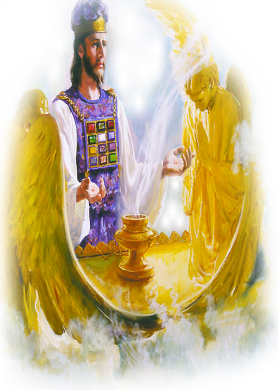 (verš 27 používá pro "vidění" stejné slovo jako verše 13 a 26)